проект «Передай добро по кругу».
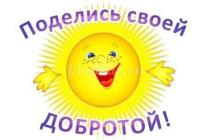 Участники проекта. В реализацию проекта были вовлечены ученики 2 б и 7 б классов  МАОУ СШ №81 и воспитанники подготовительных групп структурного подразделения, а так же родители. (учителя Болдарева Л.Н., Назаренко О.Г, старший воспитатель Снытко Н.А., воспитатель Шестакова В.В.
Доброта - качество, ценимое во все эпохи. Чем тяжелее времена, тем дороже для людей доброта и сочувствие окружающих. Но каким должен быть добрый человек? В чем выражается доброта? Как и когда она складывается у детей? Проект предполагает направление деятельности: «Счастье в ладошке» (помощь братьям нашим меньшим).
С чего все началось
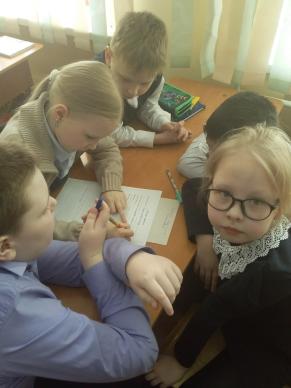 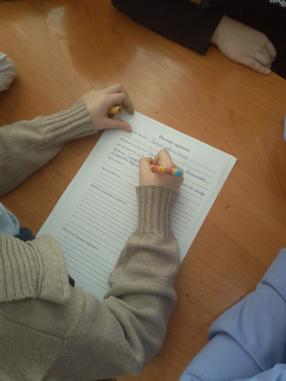 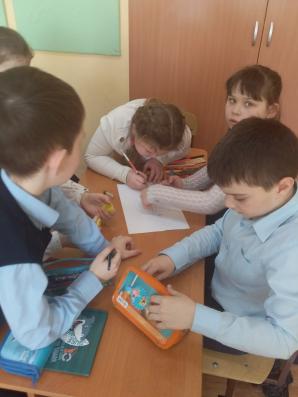 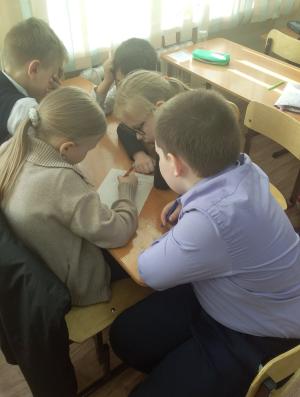 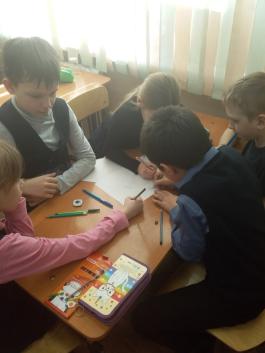 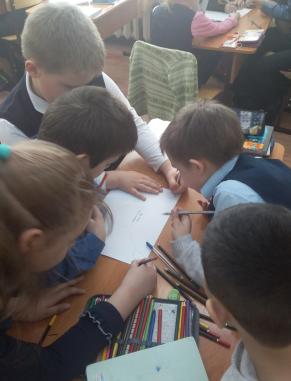 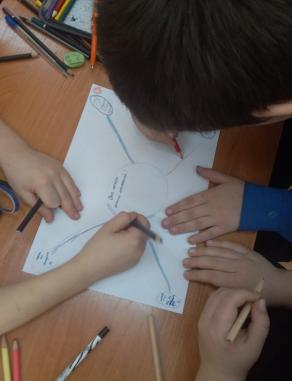 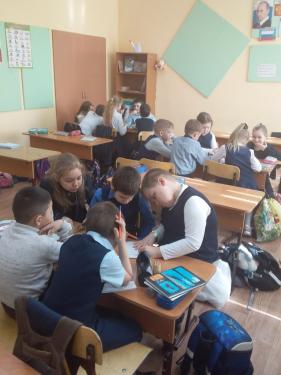 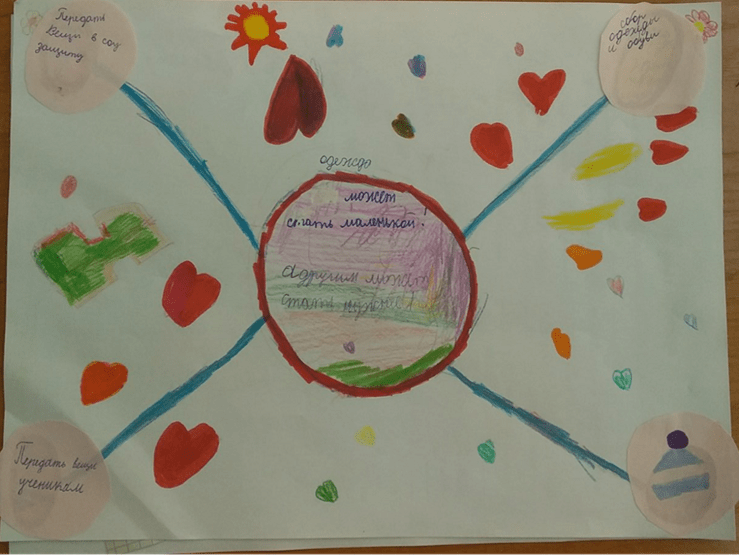 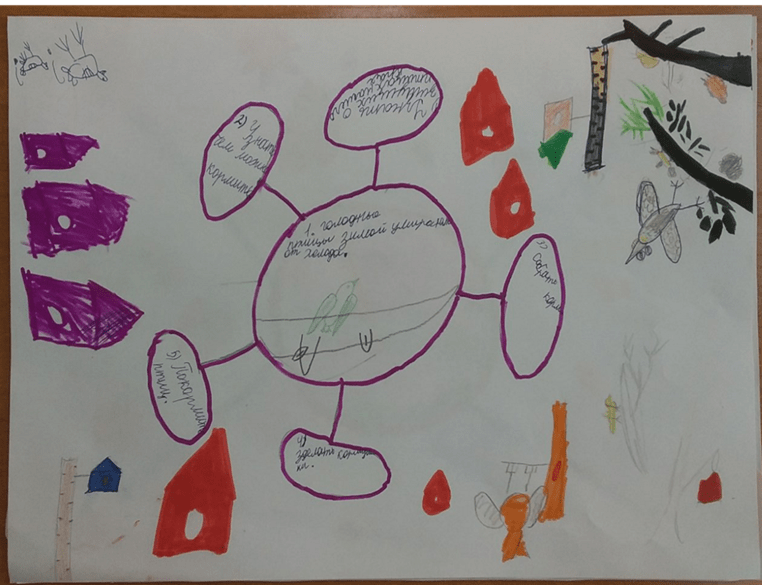 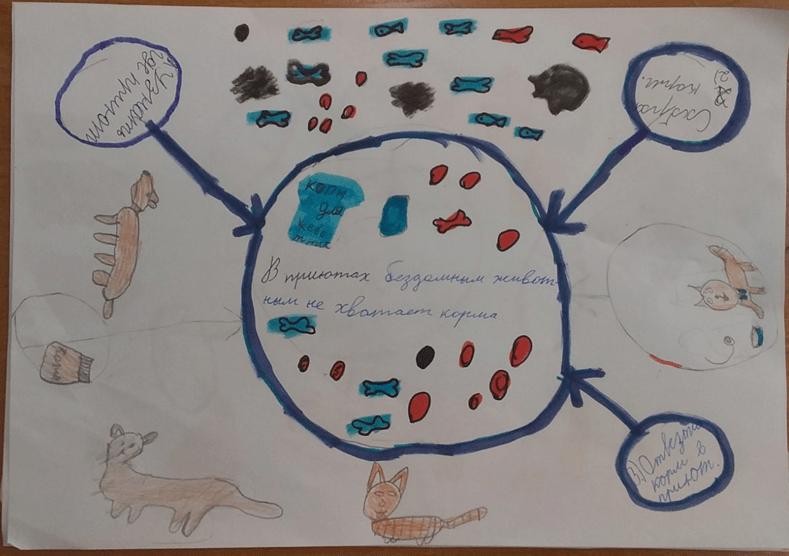 Акция «Книжки малышкам»
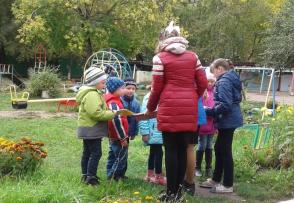 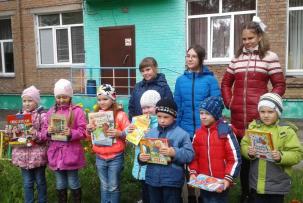 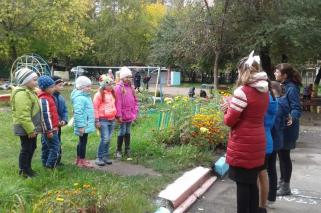 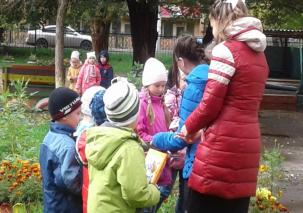 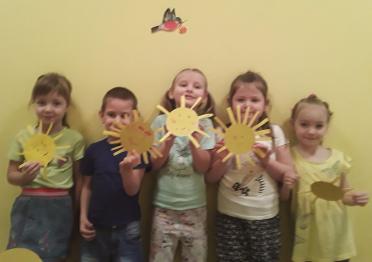 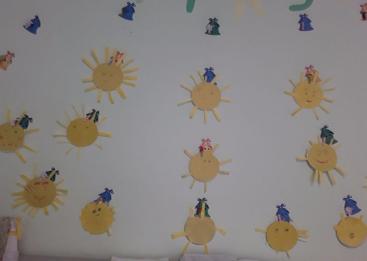 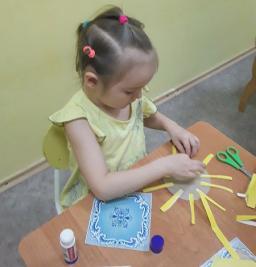 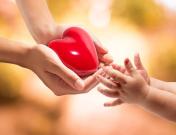 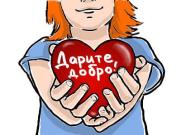 Кормушки для птиц
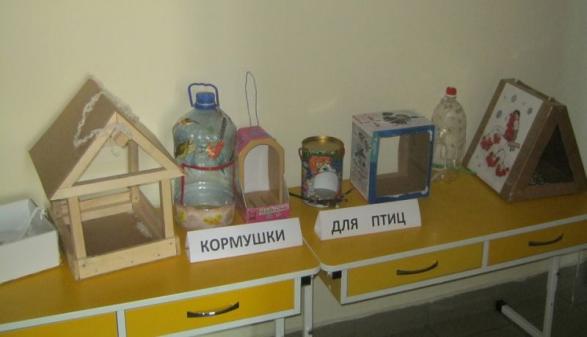 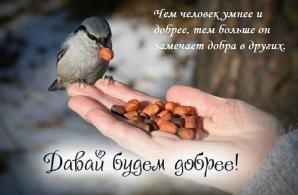 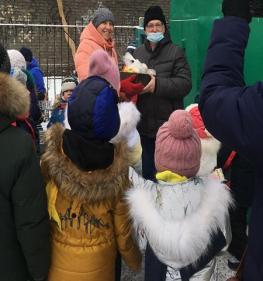 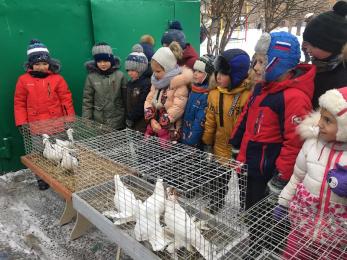 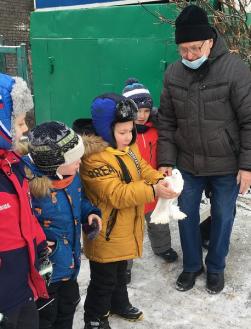 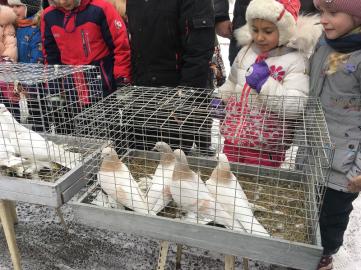